The Digital Transformation Agenda
May 2015
The challenge
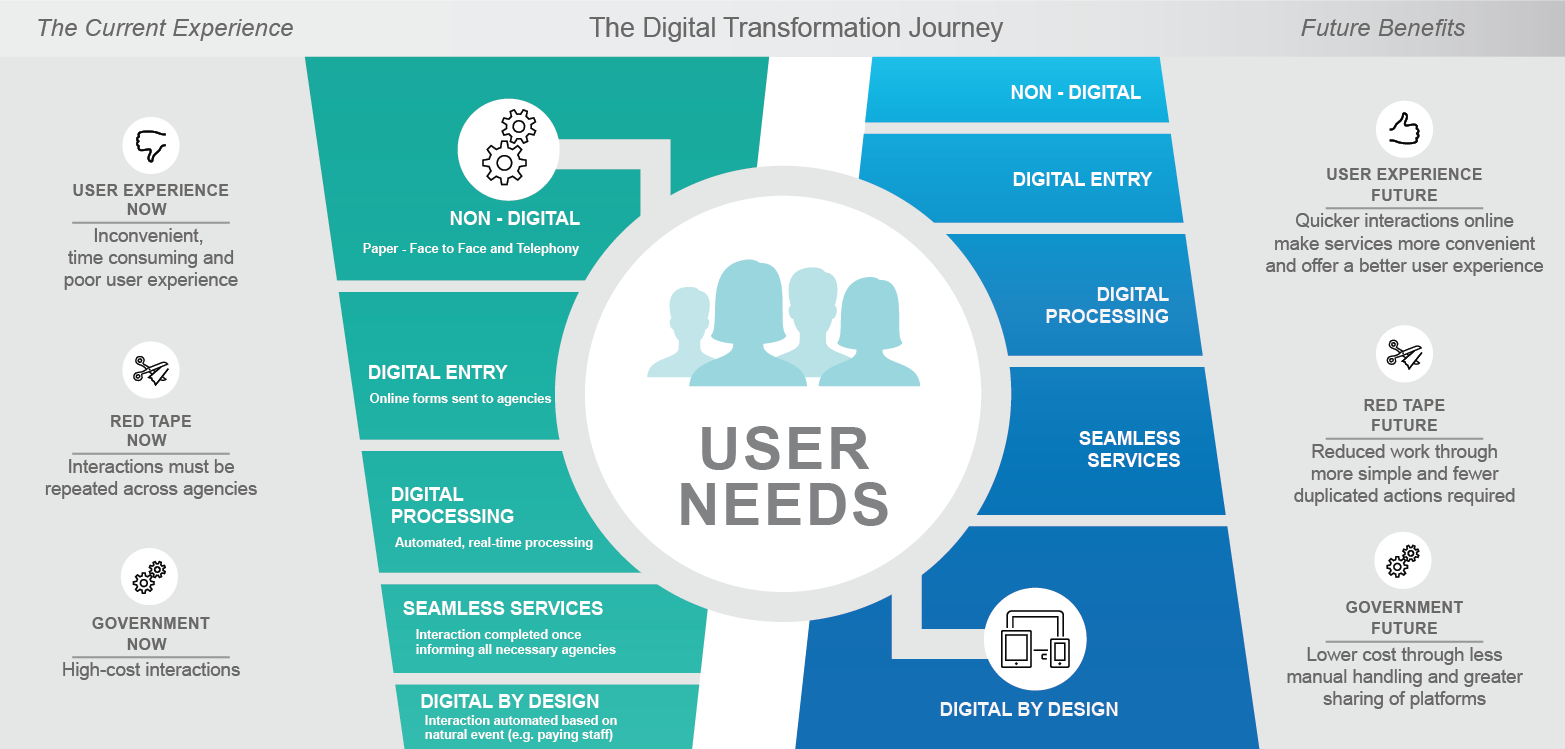 The case for change
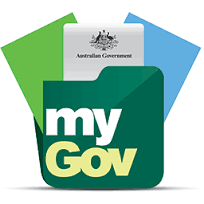 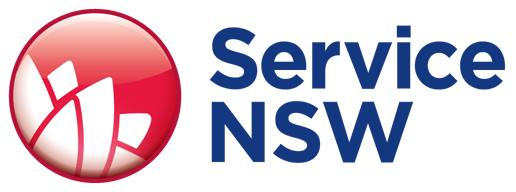 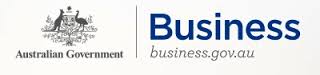 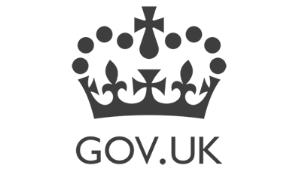 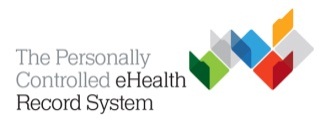 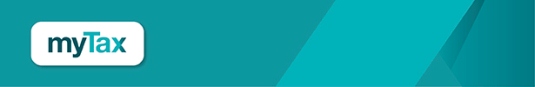 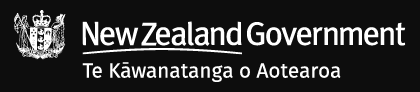 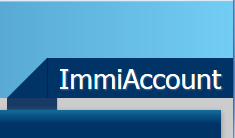 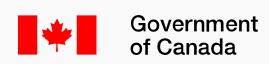 The five key elements of the Agenda
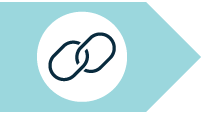 Connect people with services
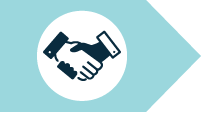 Better outcomes for users 

Efficiencies for government

Red tape reductions for individuals and businesses
Make it easier for business
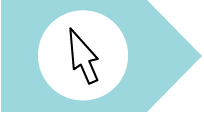 Improve access to information
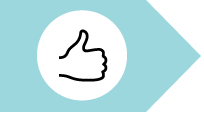 Transform face-to-face and telephony services
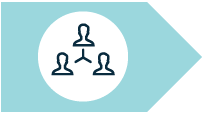 Strong leadership across government
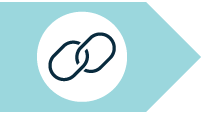 1. Connect people with services
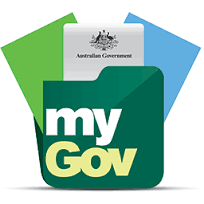 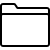 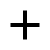 More myGov services
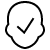 Trusted digital identities
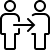 Better ‘Tell Us Once’ services
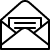 Whole-of-government digital mail
2. Make it easier for business
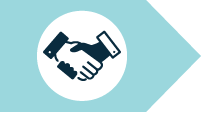 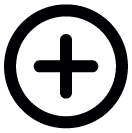 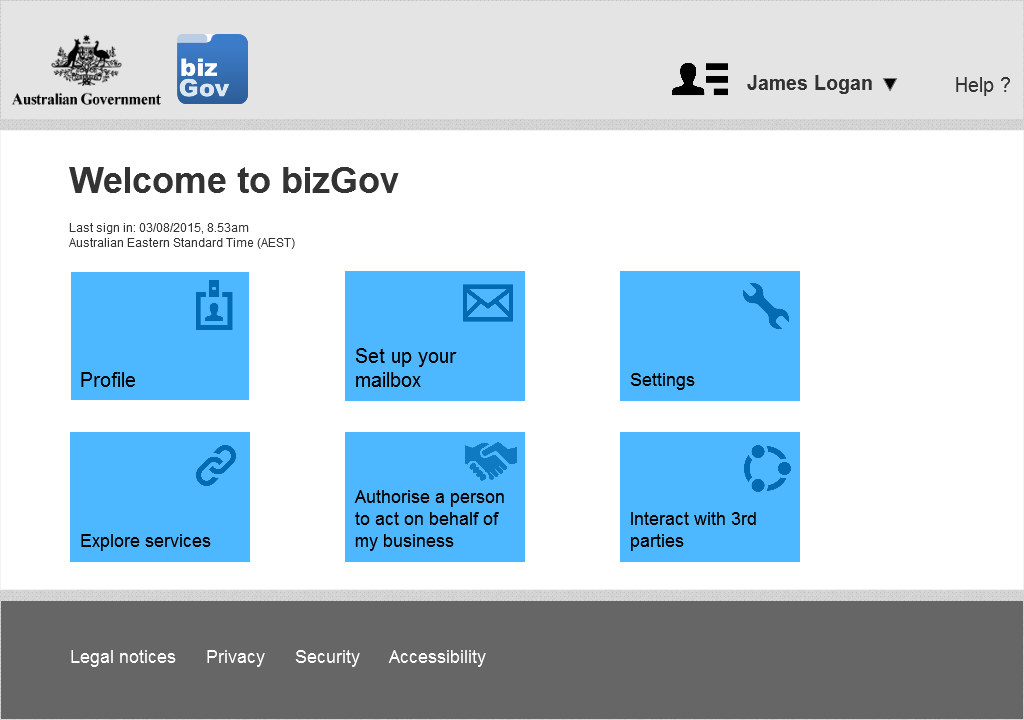 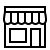 A new business account
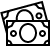 Streamlined grants administration
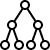 Making business easier
3. Improve access to information
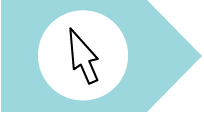 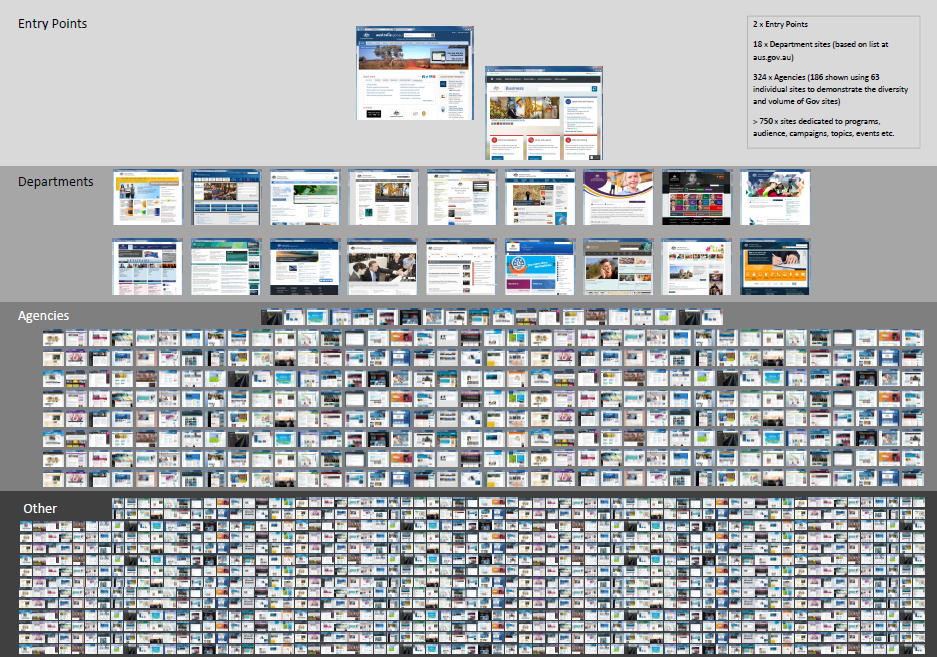 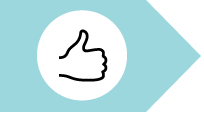 4. Transform face-to-face and telephony services
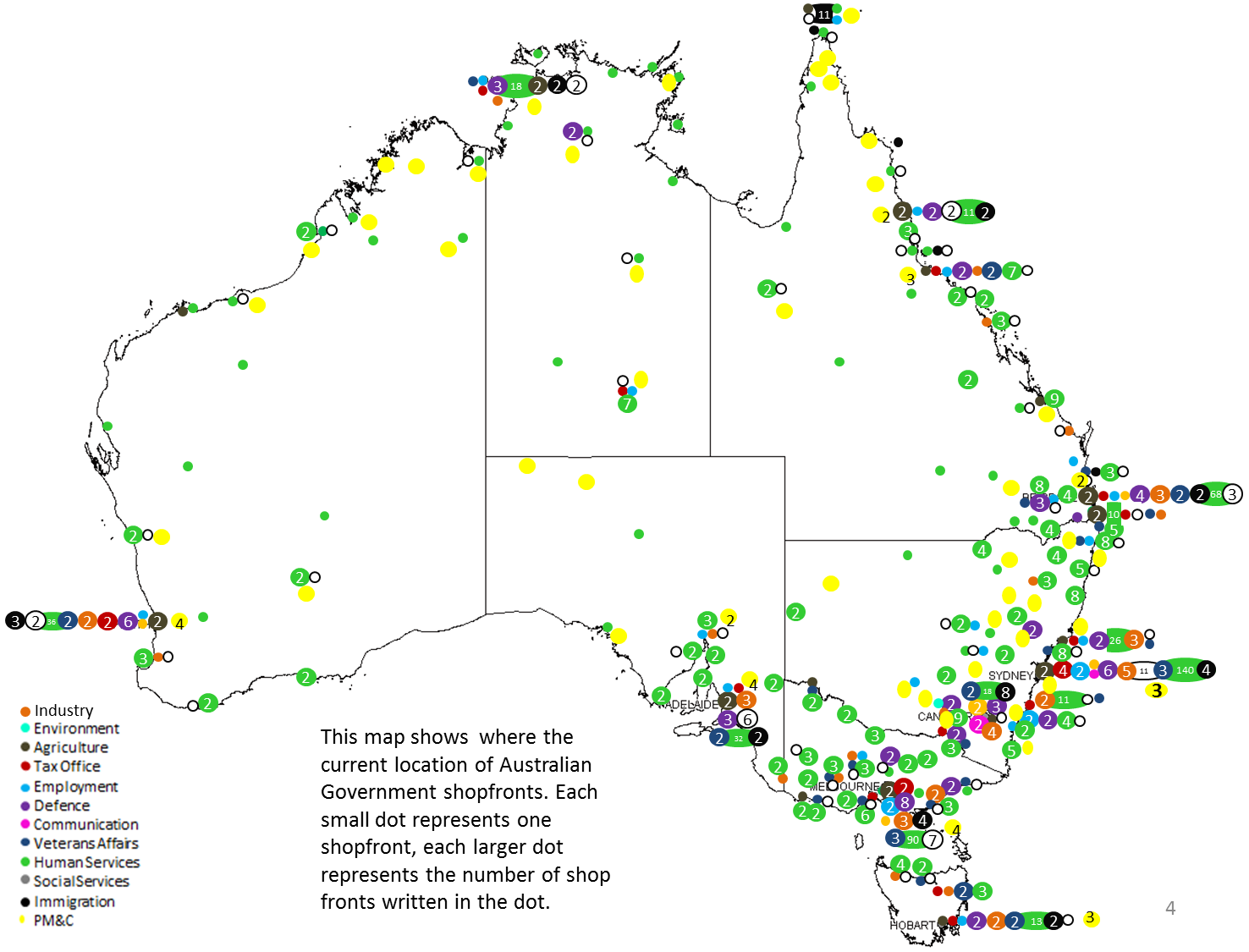 Integrated whole-of-government face-to-face and telephony services
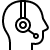 Map showing current locations of government shopfronts
5. Strong leadership across government
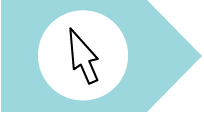 A new whole-of-government approach
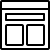 A new Digital Service Standard
www.dto.gov.au/standard
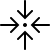 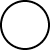 Next steps
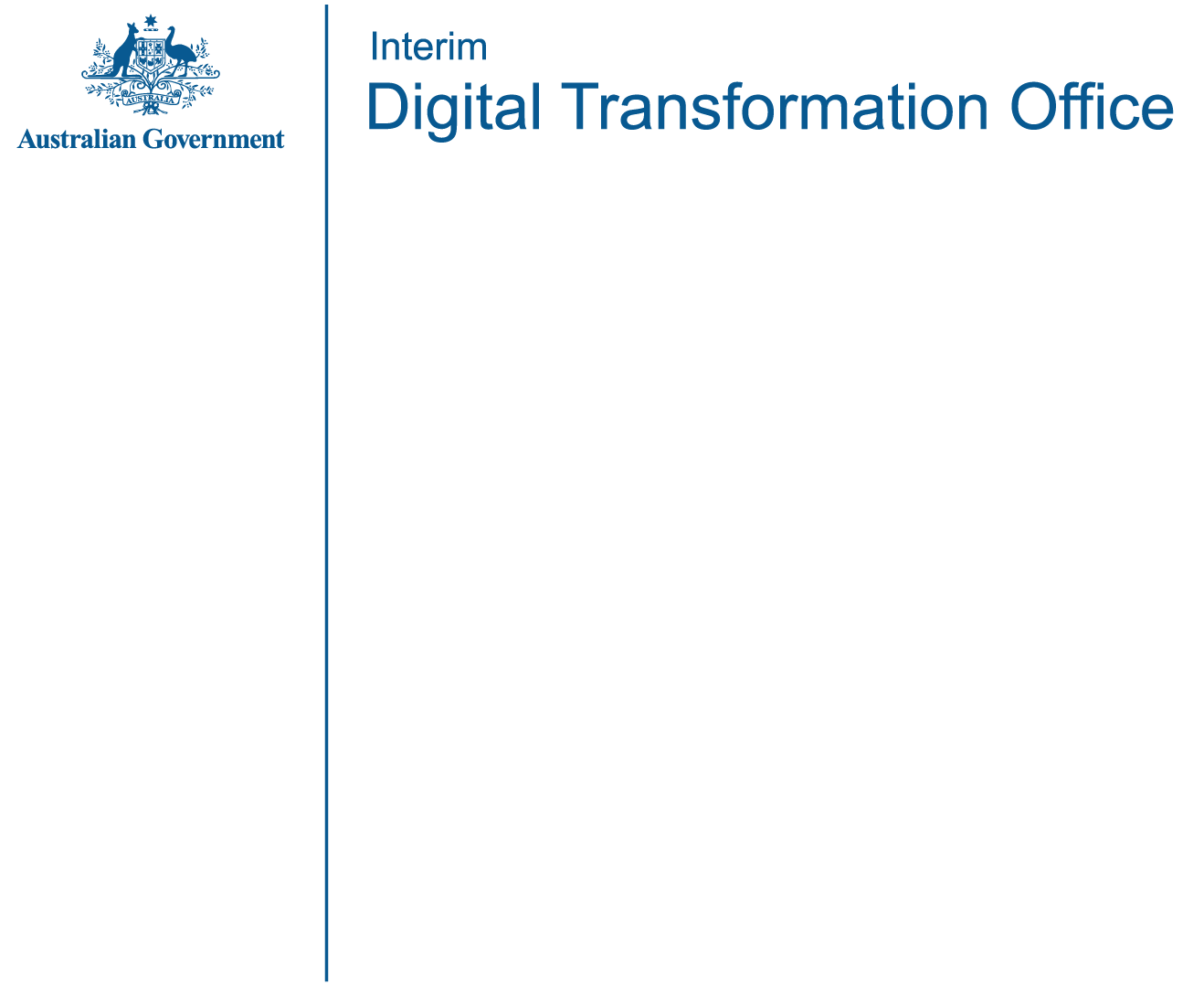 Contacts
Kim Terrell
Head of Strategy
p: (02) 6228 6880
e: kim.terrell@pmc.gov.au
David Hazlehurst
A/g CEOp: (02) 6228 6725
e: david.hazlehurst@pmc.gov.au
Robert Ravanello
Head of Design
p: (02) 6228 6721
e: robert.ravanello@pmc.gov.au
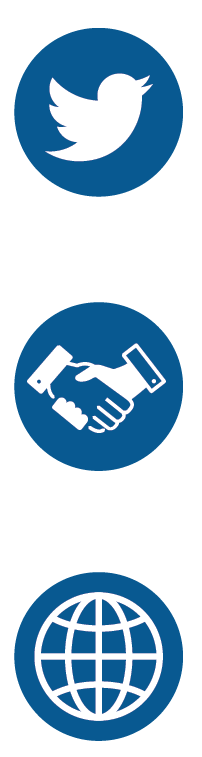 @AusDTO
www.dto.gov.au/engage
www.dto.gov.au